BAR CHART
PIE CHART
LINE GRAPH
DIAGRAM
You should write at least 150 words and organize your work carefully into three separate parts:
1) An opening paragraph briefly describing what the graph or figure shows (1-3 sentences)
2) Body paragraph(s) highlighting the key information
3) A concluding paragraph summarizing the most important point (1-2 sentences)
Model answer
The pie chart gives the percentage of passenger cars manufactured by different regions of the world. For the purposes of this data set, the world is divided into seven regions.

What stands out is that the regions of Greater China and Europe lead the way in terms of the manufacture of passenger cars, with 26% and 25% respectively. By contrast, very few cars are produced in the Middle East and Africa: just 2% originate from that area.

Turning next to the Americas, a sharp contrast can be seen between the Northern and Southern parts of the continent. Whereas North America can boast 19% of the world's passenger car production, South America manufactures just 4% of this type of vehicle.

Finally, moving on to Japan and Korea, despite the fact that they are just two countries rather than a whole region, they account for a sizeable proportion of the total, at 16%.

(151 words)
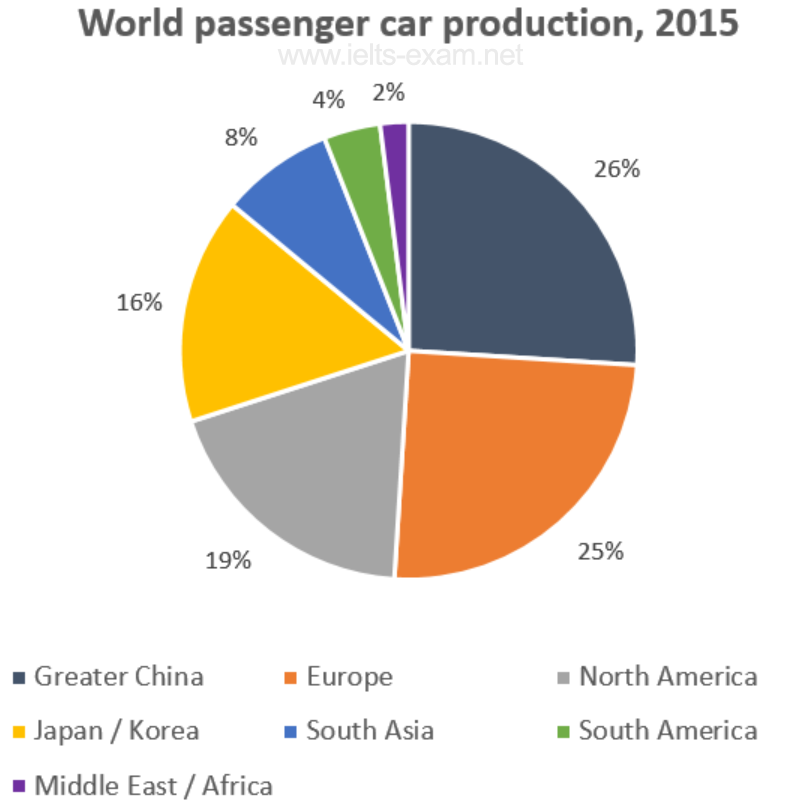 Model answer
The pie chart illustrates the career choices of Brighton University's 2019 graduates, giving the percentages who worked in each of various sectors after finishing university. Overwhelmingly, industry and government were the most popular choices.

Just under half the students went into industry, with service industries attracting more Brighton graduates than any other sector by far — almost a third (33.0%). About half that number (16.3%) took jobs in manufacturing.

Politics and public service were the next most popular choice, accounting for nearly a fifth of graduates. Just over 12% went into politics and a further 5.6% chose the civil service. The other significant career choices were education (about 15%) and two others: transportation and warehousing, with 7.8%; and science and technology with 7.3%.

The least popular choices included work in the charitable sector and careers in sport, both of which were chosen by well under 1% of graduates. Finally, 2.8% entered work in other, unspecified, sectors.

(155 words)
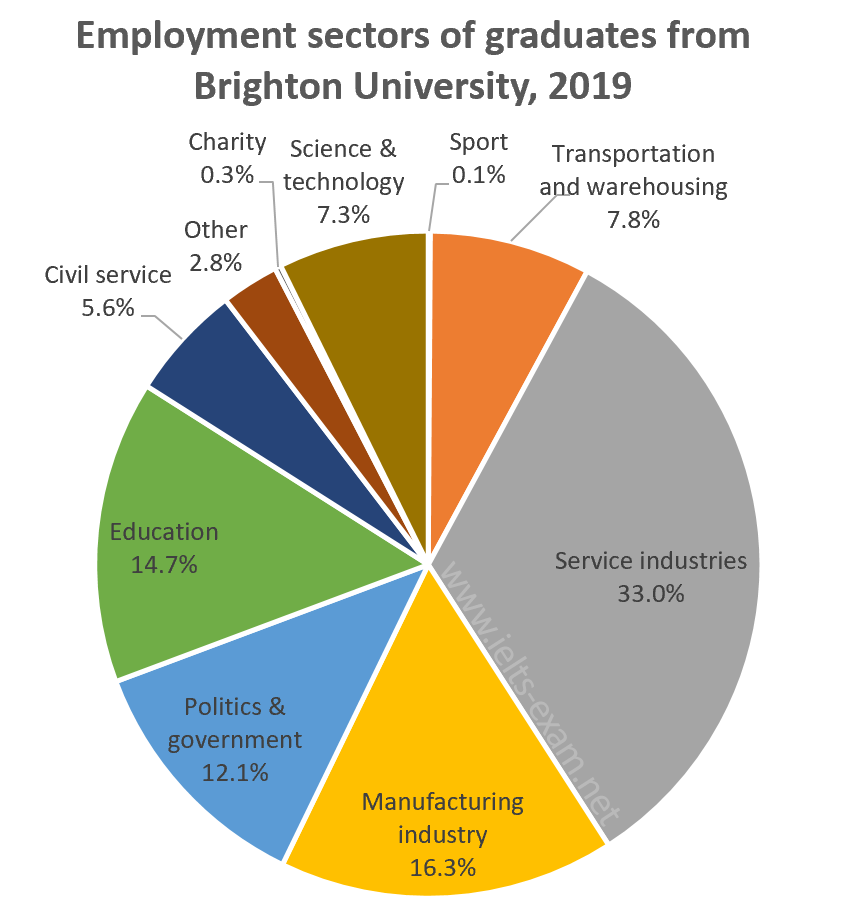 The chart gives information about the kinds of leisure activity engaged in by three distinct groups: native Canadians, recently arrived immigrants from English-speaking countries and new migrants for whom English is not the first language in their country.

The cinema is by far the most popular free-time activity listed in the chart for those with English as their first language — 70% of non-migrants and 65% of English-speaking migrants. Half the migrants from non-English-speaking countries also go to see a film but interestingly, 5% more of this group prefer the library to the cinema. Roughly 40% of the other two groups say they visit the library.

Zoos are visited most by half of the English-speaking migrants compared to just over 40% of those born in Canada and approximately 35% of the migrants born where English is not widely spoken. The theatre is least popular for all concerned, with only 10% of non-English-speaking migrants attending, while double the number of native Canadians go to see a play. A quarter of those born in English-speaking countries are theatre-goers.

Overall, it is perhaps unsurprising that Canadians prefer the cinema to the theatre, but the popularity of the library with new migrants may reflect the financial circumstances of these new citizens.

(206 words)
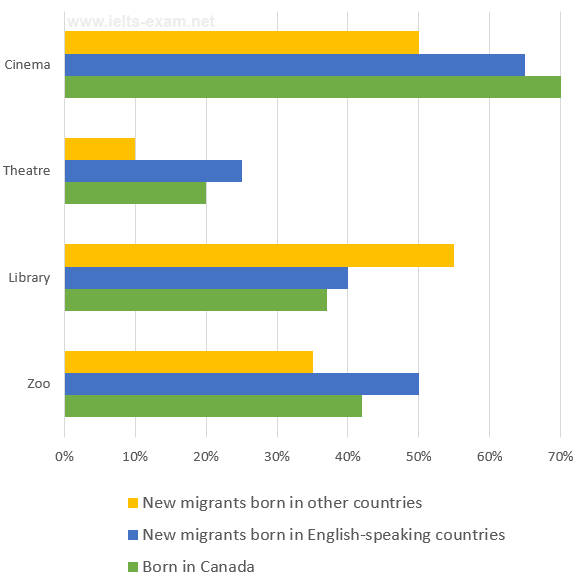 The graph shows how the size and distribution of the UK's ageing population is likely to change over a 50-year period.

Overall, the proportions are predicted to increase in all UK countries. In 1985, 15 per cent of the UK population was over 65, but by 2035, this will account for 23 per cent of the total population.

A closer look at the data reveals that the ageing population is expected to rise more in some parts of the UK than in other. In 1985, Wales had the highest percentage of people aged 65 and over, at 16 per cent. The second-largest group could be found in England and the third in Scotland. Northern Ireland had lowest proportion, with 12 per cent aged 65 and over.

By 2035, Wales is still going to have by far the greatest percentage of over 65s, with figures likely to reach 26 per cent. However, the biggest increases in this age group, relative to the rest of the population, are predicted to occur in Northern Ireland and Scotland. In Northern Ireland, for example, this figure will increase almost double to 23 per cent.

(189 words)
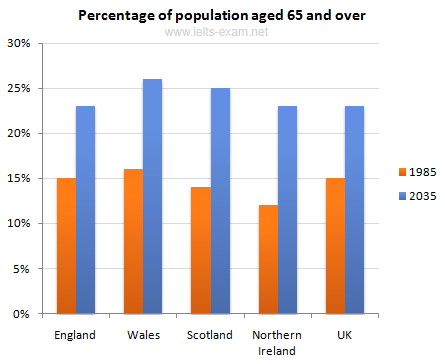 The graph shows how the populations of India and China have changed since 2000 and how they will change in the future.

In 2000, there were more people living in China than in India. The number of Chinese was 1.25 billion, while India's population was about 1 billion. Between 2000 and 2010, there has been a 0.2 billion rise in the number of Indian citizens. Over the same period, China's population has increased by 0.1 billion to reach over 1.35 billion.

According to the graph, the population in India will increase more quickly than in China, and experts say that by 2030, both countries will have the same population of 1.45 billion. After this, China's population is likely to fall slightly to 1.4 billion in 2050, while India's population will probably increase and reach 1.6 billion.

Thus, over the 50-year period, India is going to experience steady growth in its population and it will overtake China. On the other hand, China's population will peak in 2030 and then begin to fall.

(173 words)
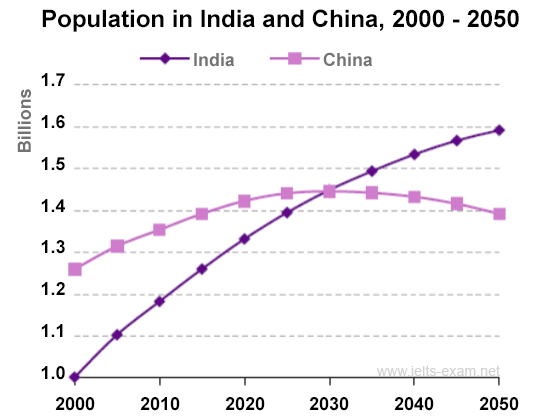 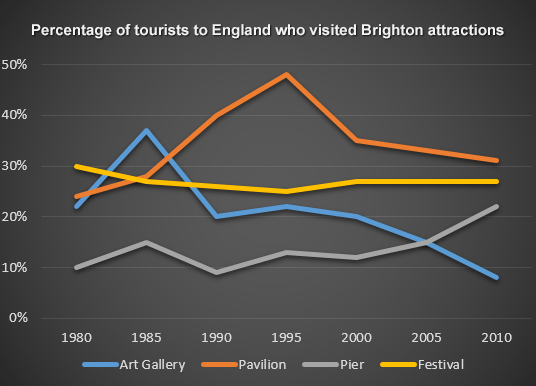 The line graph shows the percentage of tourists to England who visited certain Brighton attractions between 1980 and 2010. We can see that in 1980 and in 2010 the favourite attractions were the pavilion and the festival. In 1980 the least popular attraction was the pier but in 2010 this changed and the art gallery was the least popular.
During the 1980s and 1990s there was a sharp increase in visitors to the pavilion from 28% to 48% and then the percentage gradually went down to 31% in 2010. The trend for the art gallery was similar to the pavilion. Visitors increased rapidly from 22% to 37% from 1980 to 1985 then gradually decreased to less than 10% over the next twenty-five years. The number of tourists who visited the Brighton Festival fluctuated slightly but in general remained steady at about 25%. Visitors to the pier also fluctuated from 1980 to 2000 then rose significantly from 12% to 22% between 2000 and 2010.
(163 words)
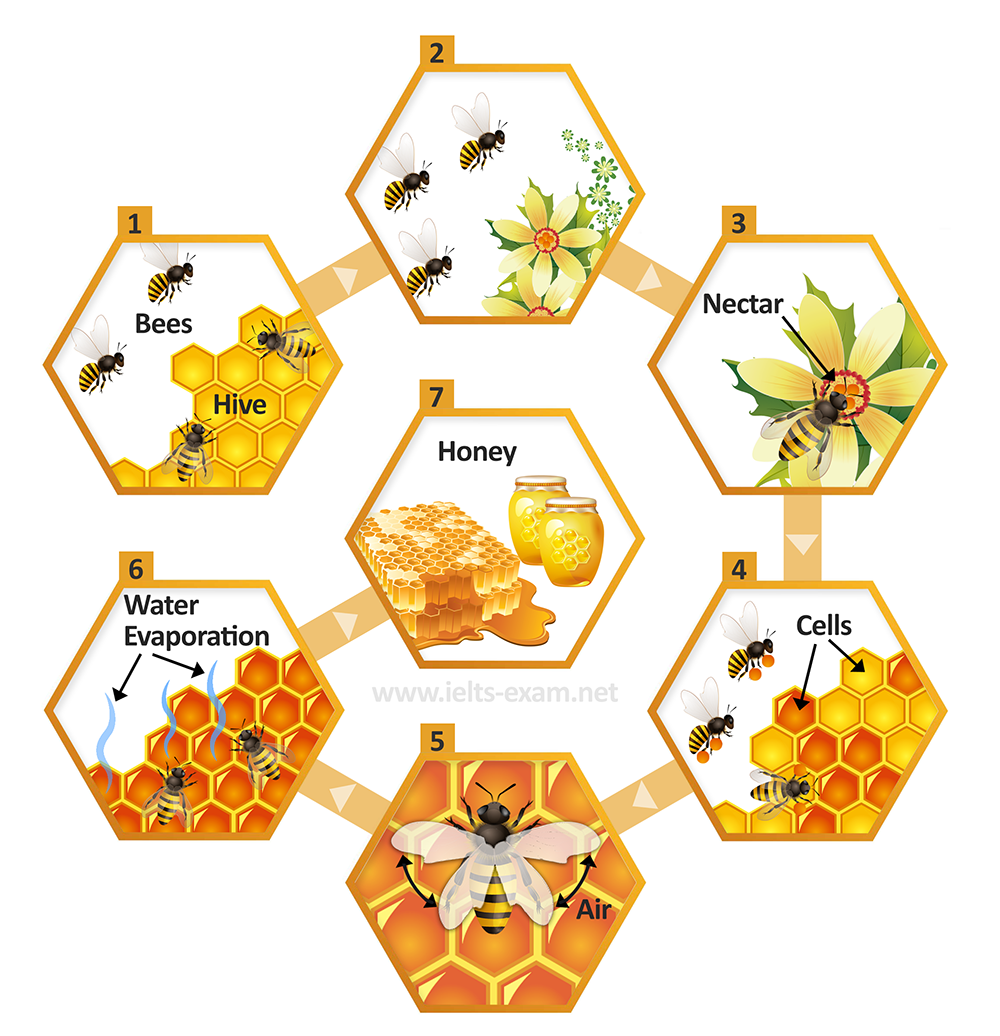 Nectar: a sweet liquid produced by flowersHive: a container where bees liveEvaporation: water changing to gas
Model answer
The diagram shows the seven most important stages in the making of honey by bees. The process begins with the honey bees building a hive, and then finishes when the honey is ready to be collected and used.
Firstly, the bees have to build a container. This is called a hive and it consists of many individually built cells. Next, the bees leave the hive in order to search for flowers. When they find a suitable flower, they collect the nectar from it, which is used to make honey.
The nectar is then taken back to the hive where the production process can begin. First, it is put into cells. Then, following this, the nectar must be cooled down. In order to do this, the bees fan the nectar-filled cells with their wings. As a result, the nectar loses its water content and then finally, the honey is produced.
(150 words)